IB Psych 9/11/17
Turn in: 
Nothing


Take out : 

Syllabus
Writing Implement

Today’s Learning Objectives:

I can understand the design of the course.
Today’s Agenda:
Syllabus Questions so far…
Our first discussion



HW:
Online Surveys
Syllabus
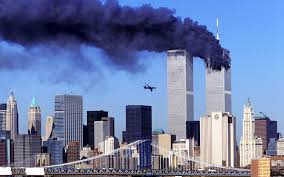 A few thoughts on Discussion
Let’s keep it “academic”

Let’s challenge ideas, not the people presenting those ideas

We don’t have to agree on everything…
Question?
What do you believe is the most significant invention of human history?

Why?  How has it improved humanity?
Agree or Disagree?
Gambling should be allowed for any and all people?  Why?

Narcotics should be available to anyone for purchase?

Alcohol should not have any types of restrictions for purchase?
Would you…
Knowingly allow your thinking to be impaired consistently in a school setting?
Knowingly disrupt your sleep patterns for a brief feeling of joy that would diminish over a period of continued experience?
Knowingly put yourself at risk of becoming one of the 50% of people between 12-21 that feel a lack of control over this specific aspect of their daily life?
Would you…
Be surprised if I told you the average American engages in the behavior on average 221 times per day?
Believe me if I told you approximately 2.3 billion people have the delivery device?
Believe me if I told you approximately 10% of people could be classified as addicted?
Agree or Disagree?